SDU accelerator & Teach for Qazaqstan
6 марта – 30 апреля
Vegas rule 
то что было в малой группе остается в малой группе
00:00
Планируем время
Соблюдаем договоренности по времени
Разнообразие важно и ценно в любых проявлениях
Как мы говорим: Безопасность Прозрачность Эффективность
Как мы слушаем:  
1 голос
Активно
Ережелер
Ұстану
Білу
Еске салу
02
Тайм-менеджмент для студентов: как успевать больше и не выгорать
План вебинара:

Знакомство
Применение планирования
Колесо баланса
Расстановка приоритетов
Советы
Способы ведения графика
Дилара Кусаинова

Менеджер образовательной программы Teach for Qazaqstan
Поиграем в факты?
Я преподаю без остановки 8 лет
У меня есть Алтын белгі
Я выпускница Назарбаев Университета 


У меня есть бизнес в образовании
Я поступила на магистратуру в Гарвард
За 2024 год я была в командировке почти 100 дней
Поделитесь в чате:
Какую цель вы ставите перед собой в этом акселераторе?
Какие ожидания от сегодняшней встречи?
Пример графика:
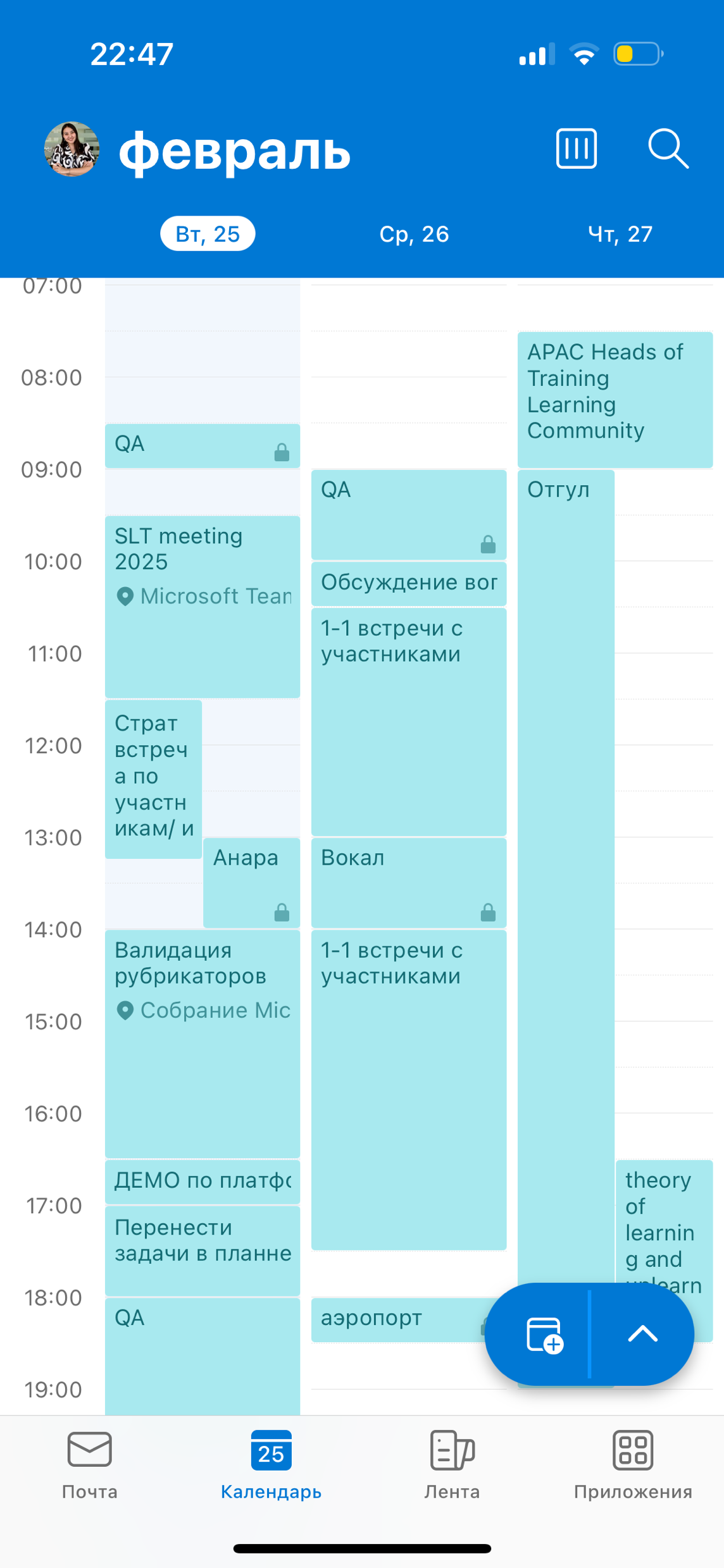 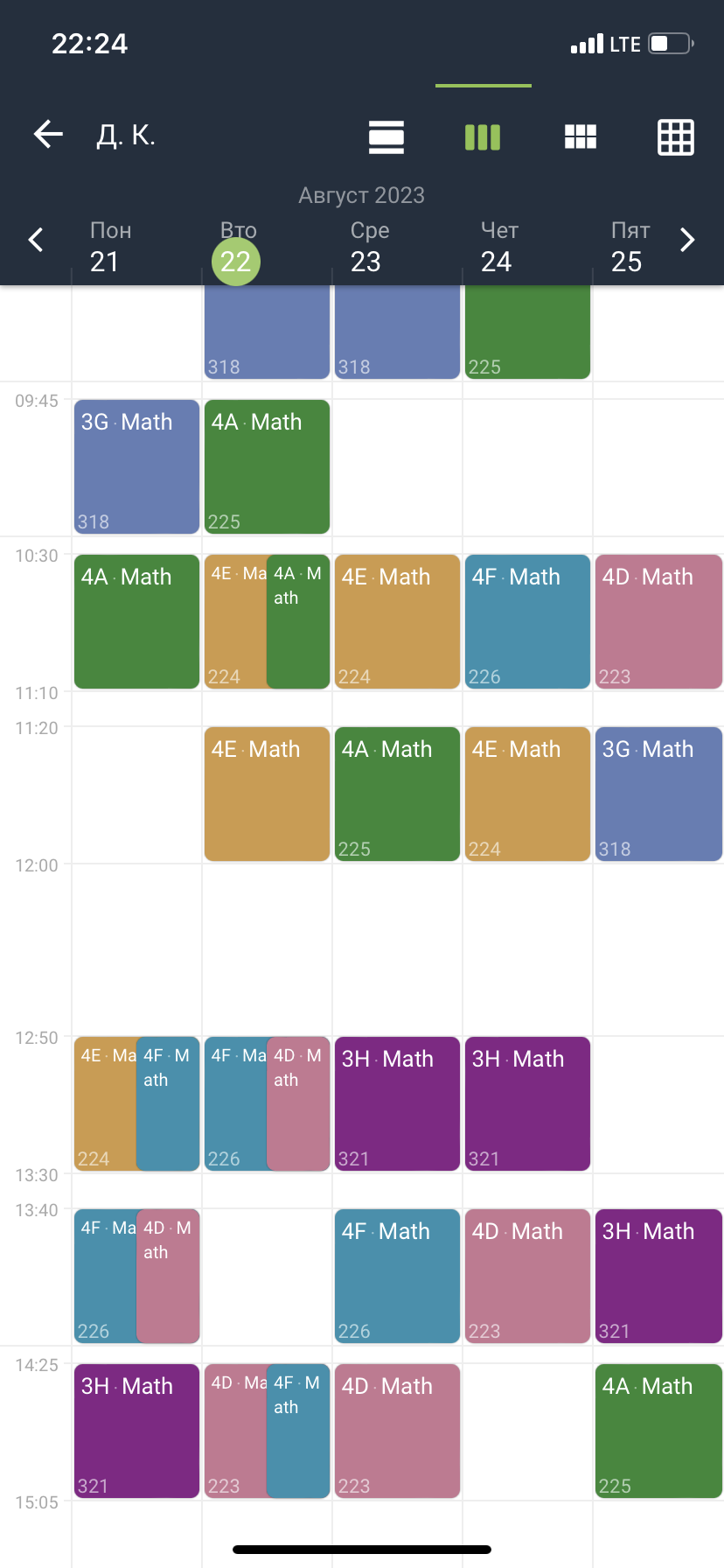 Работа в парах в сессионных залах 3 минуты
Ответьте на 2 вопроса:

Для чего мне вести график?
Что я хотел бы иметь в своей жизни, но не успеваю?
Волшебный момент 
в жизни не наступает
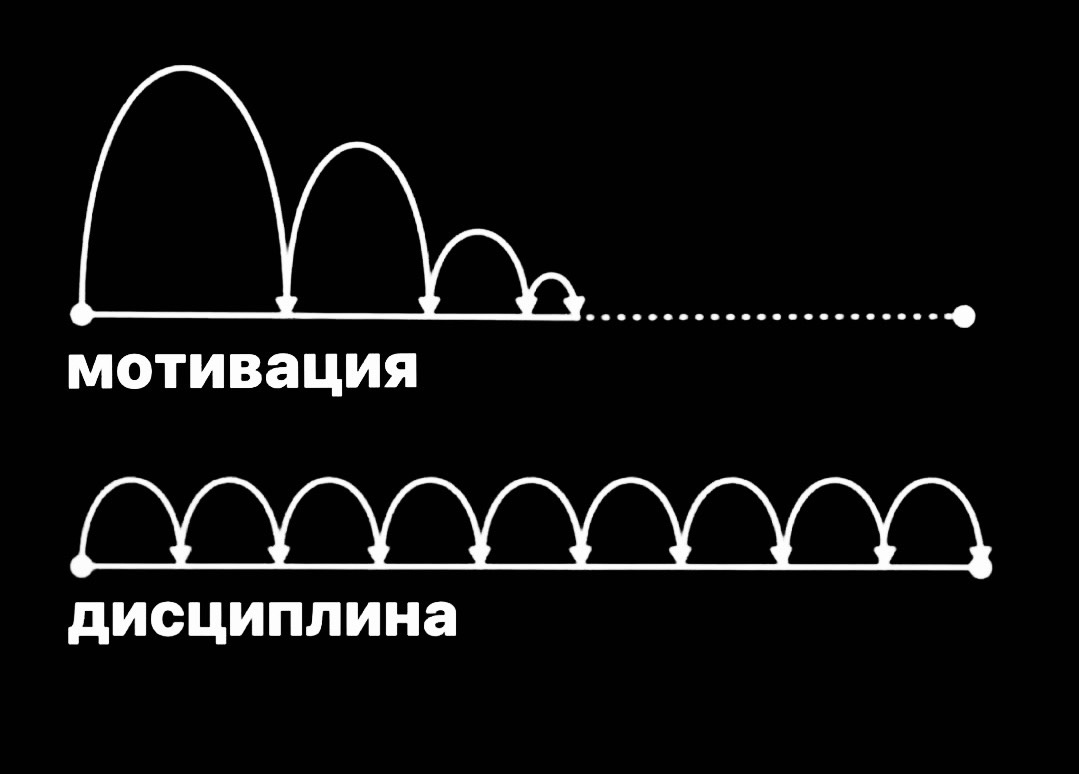 Колесо баланса - как ключ к счастью
Колесо баланса
Планируем жизнь ориентируясь на свои приоритеты и ценности

Ориентируемся на колесо баланса
Распределяем по срочности и важности
Узнаем свои ценности
Как распределяются задачи
по срочности?
Короткая рекомендация
Задание:Сформулируйте три сферы, которые занимают больше всего времени в вашем графике
Ценности по Рокичу
Задание:Выпишите три ценности, которыми вы хотите обладать, в каком состоянии вы хотите бытьсопоставьте ваши текущие сферы и ценностиПоделитесь осознаниями в чате
Советы по графику 
и планированию
Расставить личные приоритеты 
Выделять время себе
Вводить привычки постепенно
Делать чеклисты
В день не более трех серьезных задач
Делегировать
Пользоваться таймером
Не требовать идеальности
Хвалить себя за сделанное
Избавиться от синдрома отложенной жизни
Чего нет в вашем графике, того нет в вашей жизни
О чем вы мечтаете давно?
Выучить английский
 Получить А по курсу
Запустить свой проект
 Вести блог
 Заняться спортом
 Пойти с подругами на бачату
 Подняться в горы
 Пройти чекап
 Поспать целый день дома 
 Прочитать книгу
 Пойти к психологу
 Быть волонтером
 Устроиться на стажировку
Никто не сделает вашу жизнь лучше, кроме вас самих
Как вести график
На компьтере

Визуально можно увидеть картину
В телефоне

Всегда под рукой
В блокноте

Удобно, практично

Тупой карандаш лучше острого ума
В голове

Есть риск забыть или перепутать
Домашнее задание
Внести в ваш график 
обучение во время Accelerator-а
Поделитесь в сессионных залах (3 минуты):

Что поможет вам улучшить тайм-менеджмент?
Какие инструменты вы начнете применять? Или будете использовать по-другому?
Какую мысль с сегодняшней встречи забираете?